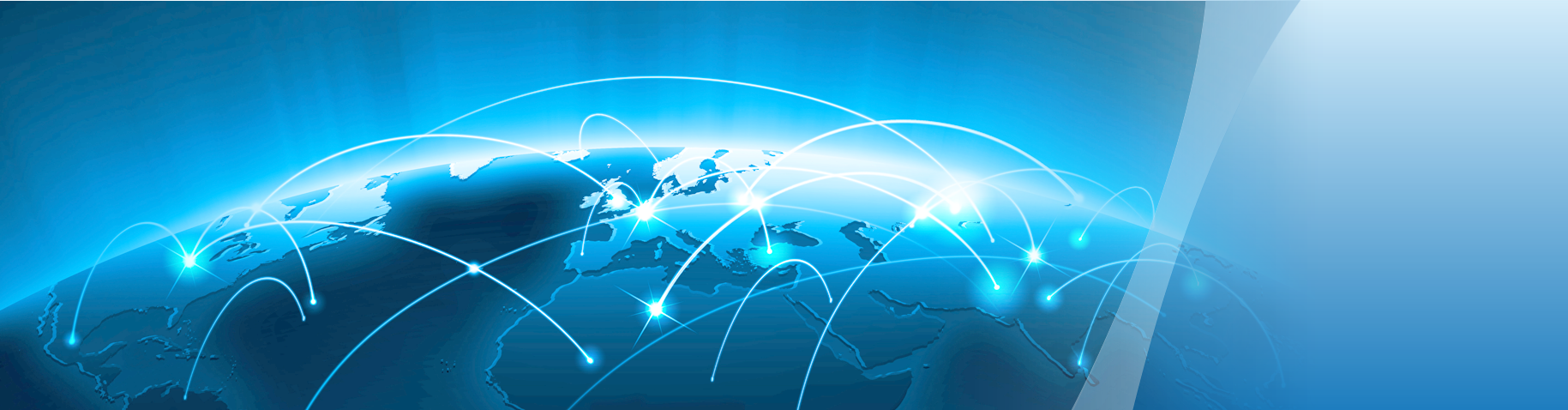 OceanStor 2200 V3 Converged Storage Quotation Guide (Outside China)
Contents
1
Key Quotation Items
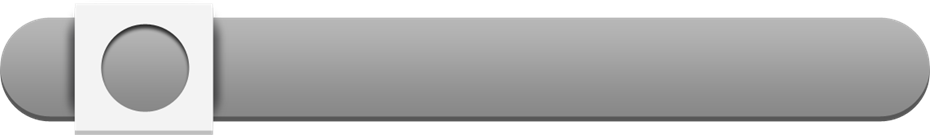 2
Quotation Guide
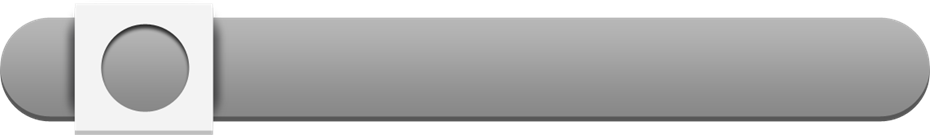 3
Configuration Instance
System Specifications
Hardware Architecture
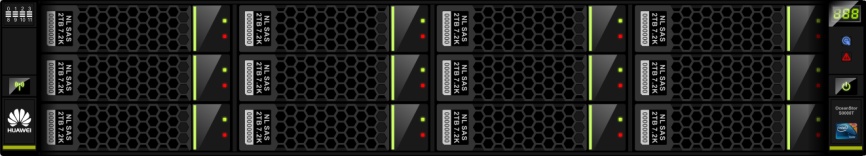 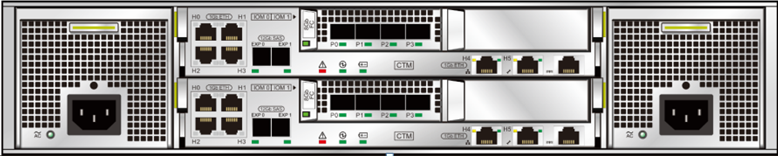 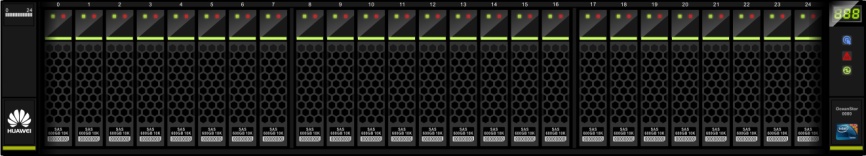 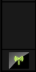 Filler panel
Cascaded SAS interfaces
2 x SAS 3.0 interfaces per controller
Interface module
1 hot-swappable I/O module slot (only for front-end)for 16GB Cache， 2 hot-swappable I/O module slot (only for front-end)for 32GB Cache
Interface type: GE, 10GE electrical ports, and SmartIO card (16 Gbit/s and 8 Gbit/s FC, 10 Gbit/s FCoE (VN2VF), 10GE optical ports)
Integrated power/fan modules
1+1 redundancy
AC: 100 V to 240 V (adaptive to 240 V high-voltage DC)
Onboard interfaces
4 x GE interfaces per controller
Disk Enclosure Architecture
2 U (25 disks, 2.5'')
4 U (24 disks, 3.5'')
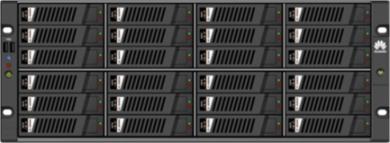 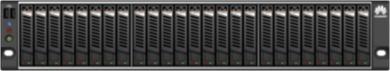 Disk module
Disk module
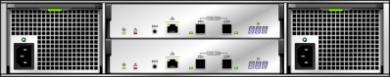 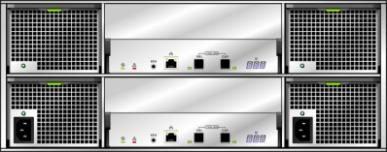 Fan modules
Power modules
Expansion module
Power modules
Expansion module
Contents
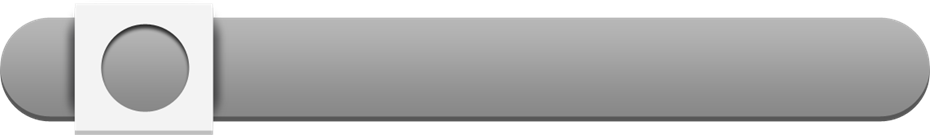 1
Key Quotation Items
2
Quotation Guide
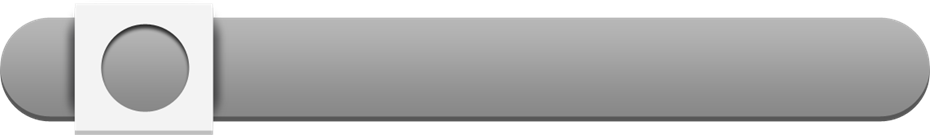 3
Configuration Instance
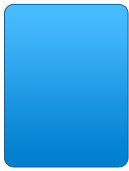 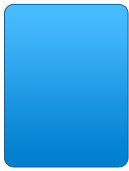 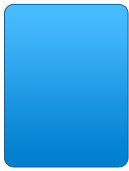 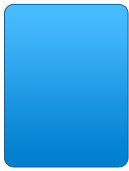 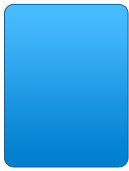 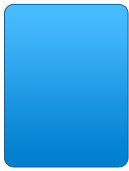 Controller Enclosure
Value-added Software
Storage Form
Storage Unit
Auxiliary Devices
Service
Quotation Items
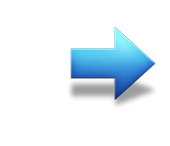 SAN or SAN-NAS integration
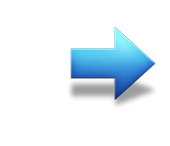 Controller enclosure specifications (large or small disks)
Disk types (SSD, SAS, and NL-SAS)
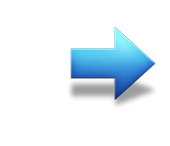 Disk enclosure
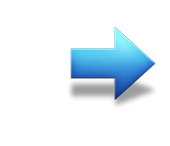 SAS cable
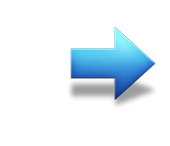 Value-added storage software
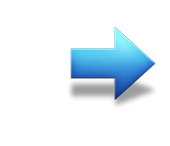 Installation and maintenance
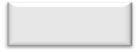 Steps to Configure OceanStor 2200 V3
Optional
Go to UniStar eCFG/SCT.
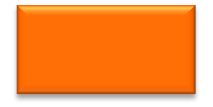 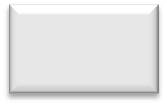 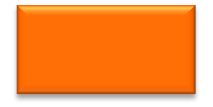 Select a product model.
OceanStor 2200 V3
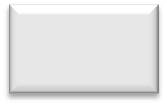 Select a storage type as required.
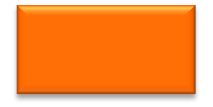 Select SAN or SAN+NAS integration.
Select a controller enclosure.
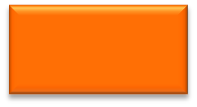 Select front-end expansion I/O modules.
Select disk types and quantities.
Select value-added software features.
Specify installation materials.
Select detailed specifications.
Select the disk type and quantity.
Notes:
OceanStor 2200 V3 can only be configured with front-end interface modules. Each 8GB controller can be configured with 1 front-end interface module. Each 16GB controller can be configured with 2 front-end interface module.
Cache sizes for disks: a. SAN+NAS integration: 32 GB; b. SAN: 16 GB
Select optical fibers, SAS cables, and modems.
Select value-added software features.
Precautions on Interface Modules
Precautions on Software and Value-added Features
The basic package of OceanStor 2200 V3 contains snapshot and volume copy.
Configuration Quote Description of Encryption
Encryption scheme:
1, Encrypted disk/encryption machine is a controlled sales component. SCT is not visible and it is a non-saleable country.
2, Support built-in dense pipe (no quote, no license control, optional encryption disk can support) and external encryption machine.
3, First configure the encryption disk, and then determine the encryption scheme.
Configuration steps:
1, Select the encrypted disk --- "2, Select the encryption.
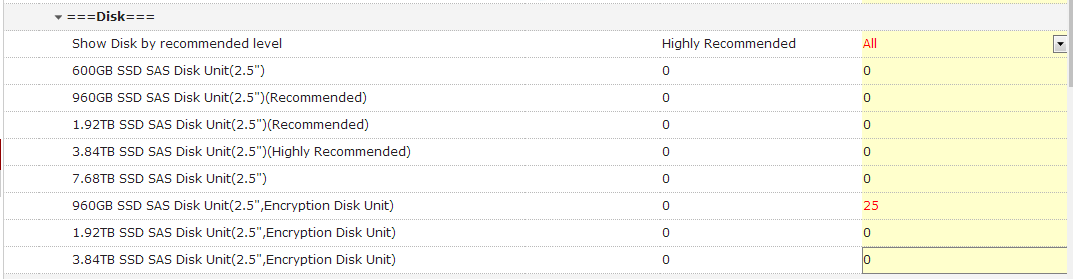 1, Enter the number of encrypted hard disks.
2. Select the built-in None or Entry-level.
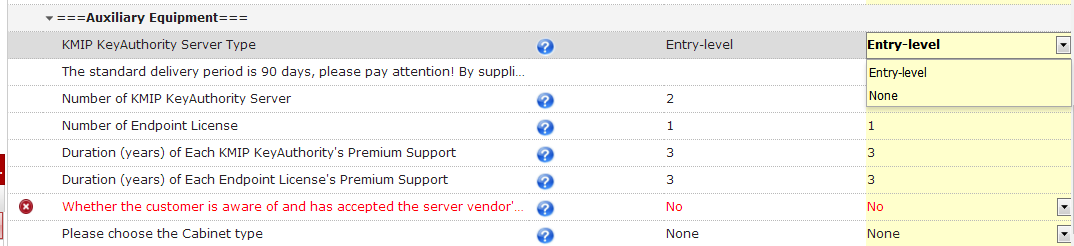 Quotation Description of SafeNet HSMs
Configuration methods:
1. First configure the encryption disk, then increase the encryption model and maintenance services. The configuration rules of the encryption machine are as follows:
Precautions on Installation Materials
Capacity Expansion Configuration
Select Extended Project in Project Configuration Scene.
Choose the software version, power supply, AC power cable types, and cache specifications.
1. Select an expansion scenario.
2. Select SAN or SAN+NAS.
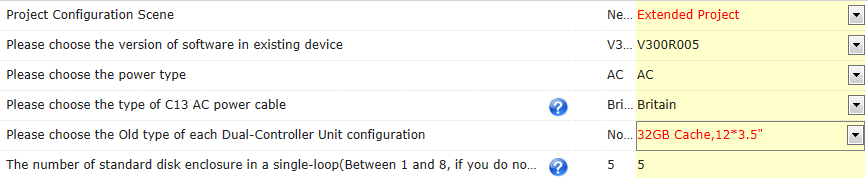 1
2
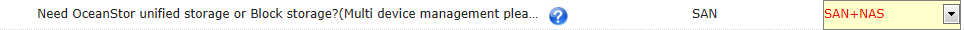 3. Select AC.
3
4. Choose the type of AC power cables.
4
5
5. Select cache specifications.
6
6. Set the number of disk enclosures in a single loop.
Service Quotation Strategy: Engineering Installation + Hardware Maintenance + Software Maintenance (Mandatory)
Devices within the three-year warranty can be replaced when fail (Western Europe excluded). Optional: Upgrade to Co-Care (By Partner) or Hi-Care (By OEM) services.
Contents
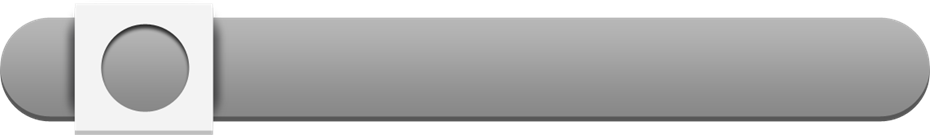 1
Key Quotation Items
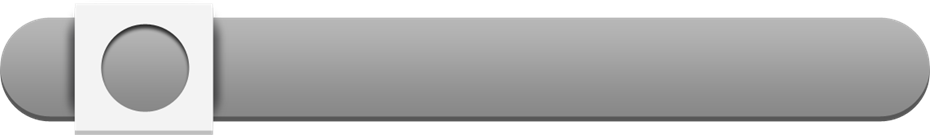 2
Quotation Guide
3
Configuration Instance
Configuration Instance
Customer Requirements: 
AC power supply environment, equipment cache ≥ 16 GB
SAN storage system
50 x 900 GB (10k rpm, 2.5") SAS disks + 6 x 600 GB SSDs
Front-end interfaces: 8 x 8 Gbit/s FC, 8 x GE iSCSI
HyperSnap.
SmartThin.
SmartVirtualization.
Configure the installation service and 3-year 24/7 Co-Care response
Selecting Controller Enclosures and Interface Modules
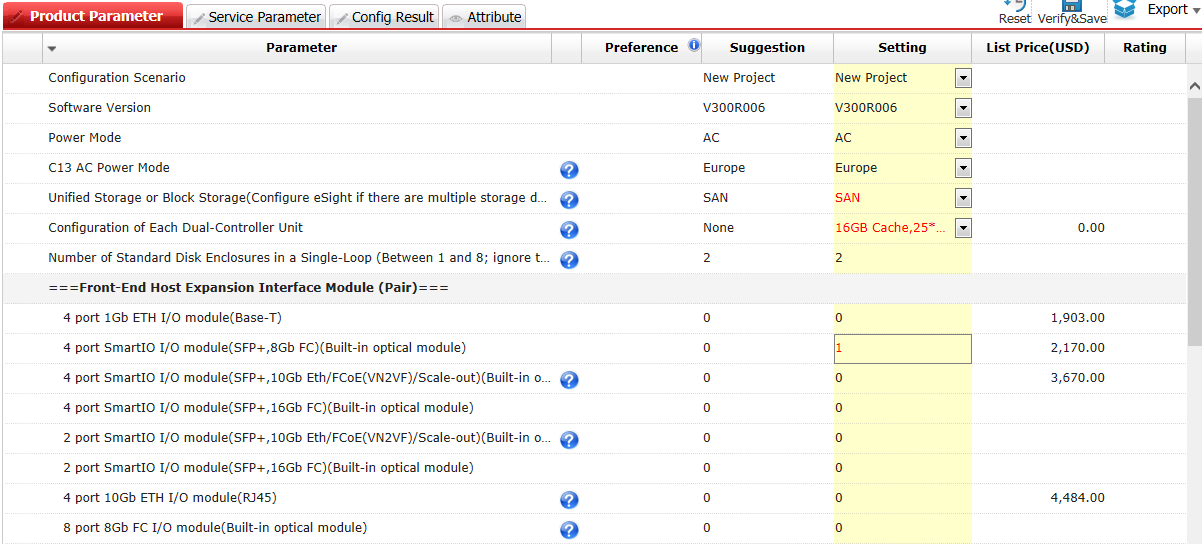 Select SAN and set the controller quantity to dual.
Select controller enclosure specifications. Choose 2.5'' enclosures in configuring this project.
Select interface types. The 2200 V3 is equipped with onboard GE interfaces, so configure 8 Gbit/s FC interfaces in this project.
Selecting Disk Units
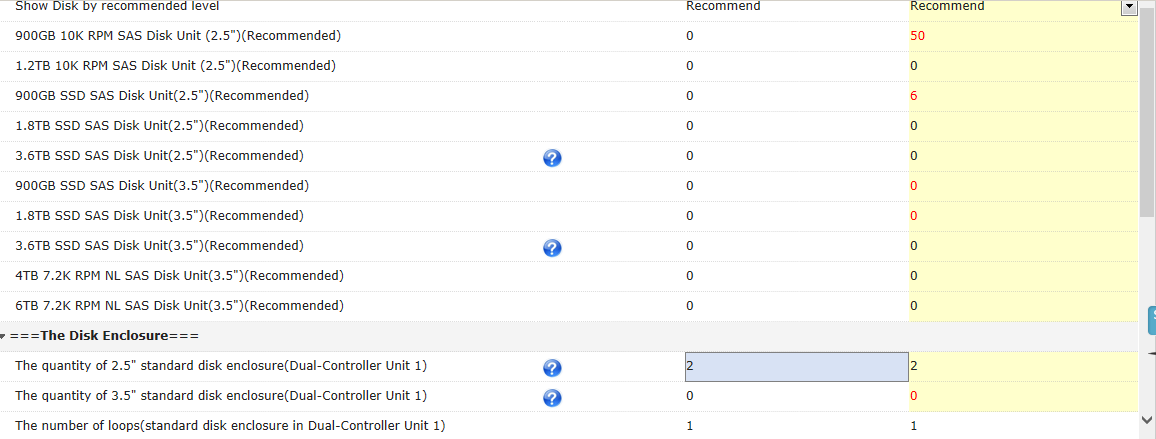 Select a disk unit based on project requirements.
Notes for users: The disk enclosure quantity is automatically calculated based on the number of disks. The total number of loops is calculated based on the total number of enclosures and the number of enclosures in a single loop.
Selecting Installation Materials, Auxiliary Devices, and Software
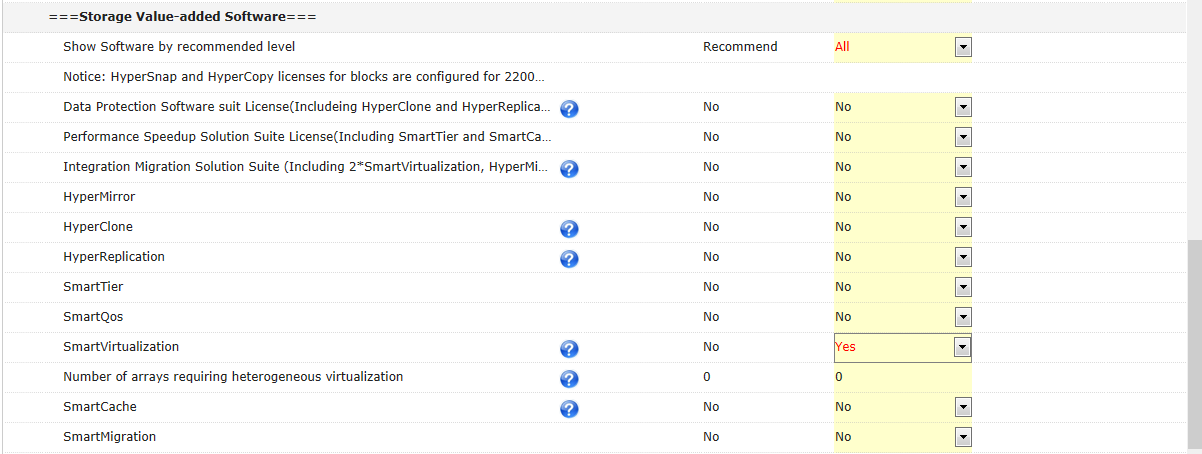 Configure SmartVirtualization.
No need to configure the block feature package. By default, the block feature package contains HyperSnap and SmartThin.
Selecting Services: Engineering Installation + Hardware Maintenance + Software Maintenance (Mandatory)
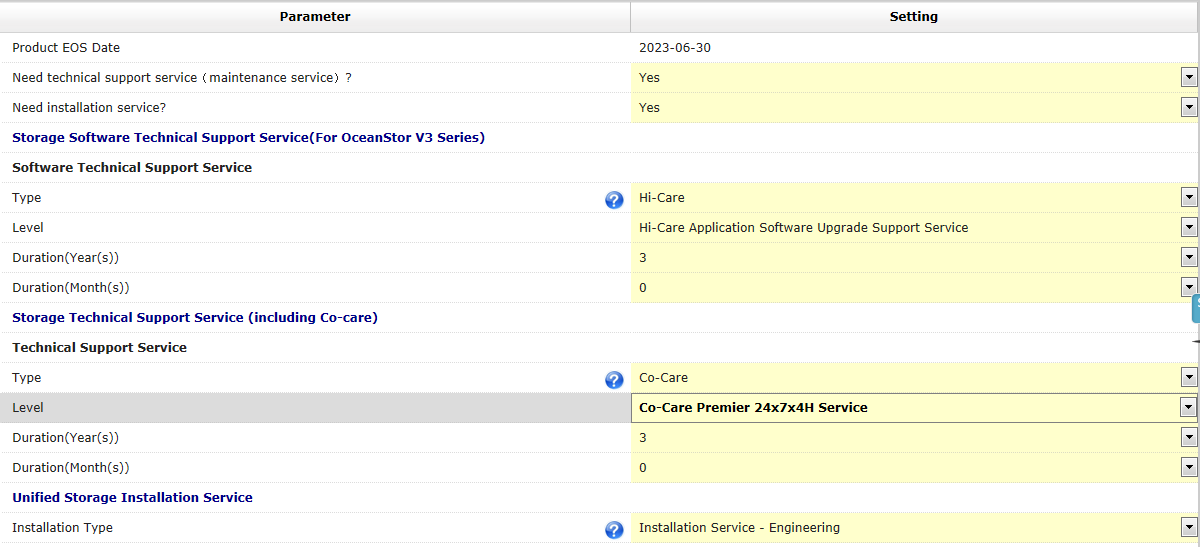 Select implementation services based on project requirements.
Three-year software upgrade service (mandatory)
Devices within the three-year warranty can be replaced when fail (Western Europe excluded).Configure 3-year Co-Care Premier 24x7x4H service in this project.